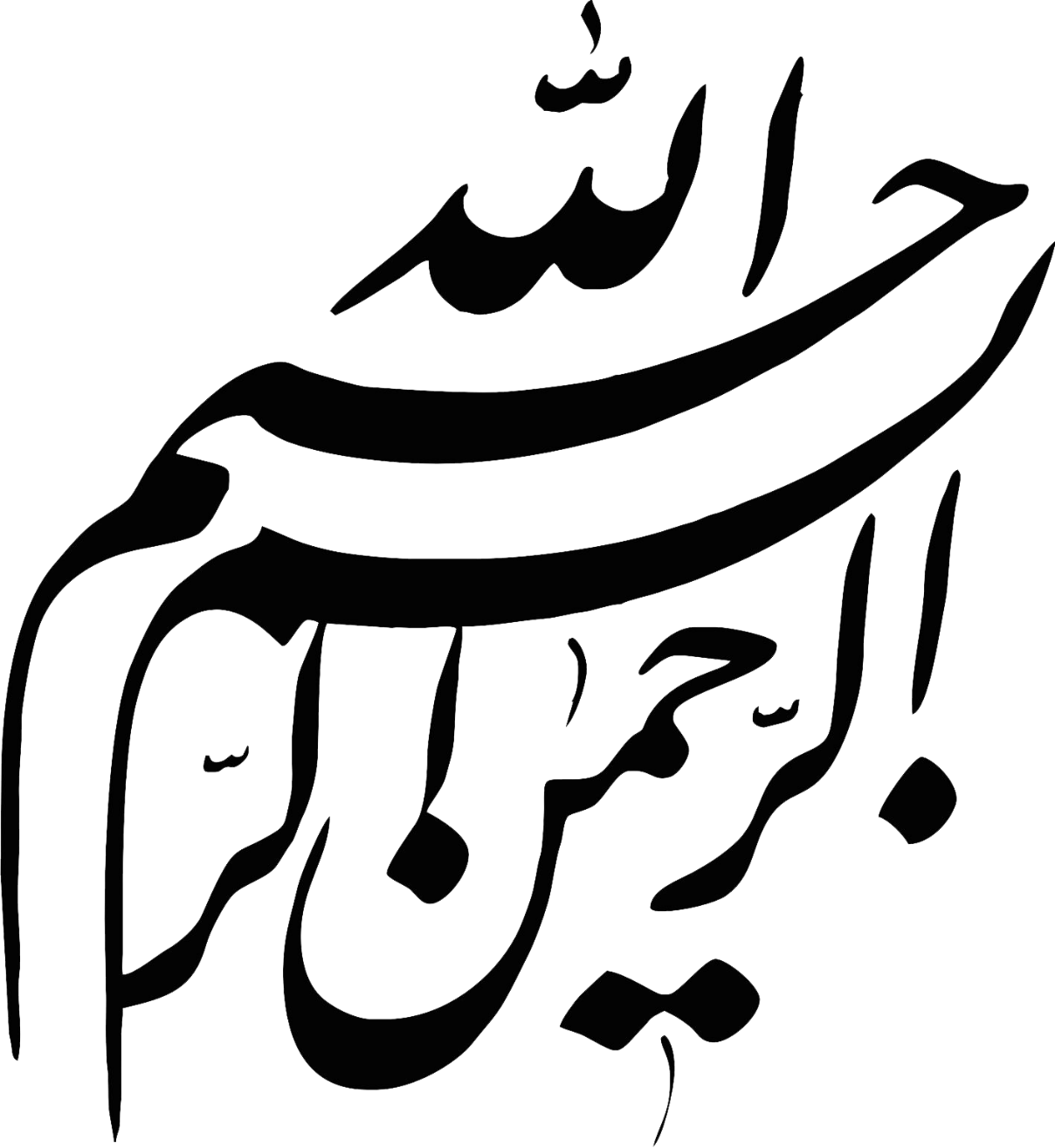 موضوع : بازدید از دفتر چاپ و تبلیغات مهستان
نام دانشجو : -----
شماره دانشجویی : ------
رشته تحصیلی  : ------
استاد راهنما ----
سال تحصیلی 1400 - 1399
فهرست مطالب
تشریح محیط کار
 فرایند انجام کارها
 محصولات و خدمات 
 دستگاه ها و ماشین الات
ادامه فهرست مطالب
چالش ها و سختی ها
  استعداد ها و مهارت های مورد نیاز
نتیجه گیری
تشریح محیط کار
دفتر چاپ و تبلیغات مهستان به صورت فردی و متشکل از دو همکار راه اندازی شده است.
 این دفتر دو سال از راه اندازی آن میگذرد و یک کسب و کار نوپا محسوب میشود ! 
 موقعیت این دفتر در استان البرز می باشد.